2223 ST LA1 Uitwerken van een examenopdracht
Leerdoel 
Een afstudeeropdracht kunnen formuleren. 
De opdracht vertalen naar een plan van aanpak 
Werkprocessen kunnen uitwerken.
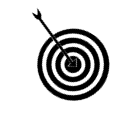 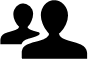 Samenwerking
Deze opdracht maak je alleen.
Lever je gemaakte product in via Teams. 
Bekijk de feedback van de docent. 
Stel je vragen tijdens de online bijeenkomsten.
Leerproduct
Een voorbereidingsdocument volgens het format zoals aangereikt vanuit de opleiding.
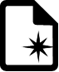 Bijeenkomsten
Online vragenuurtjes tijdens stageperiode
Deadline product: 16 december 2022
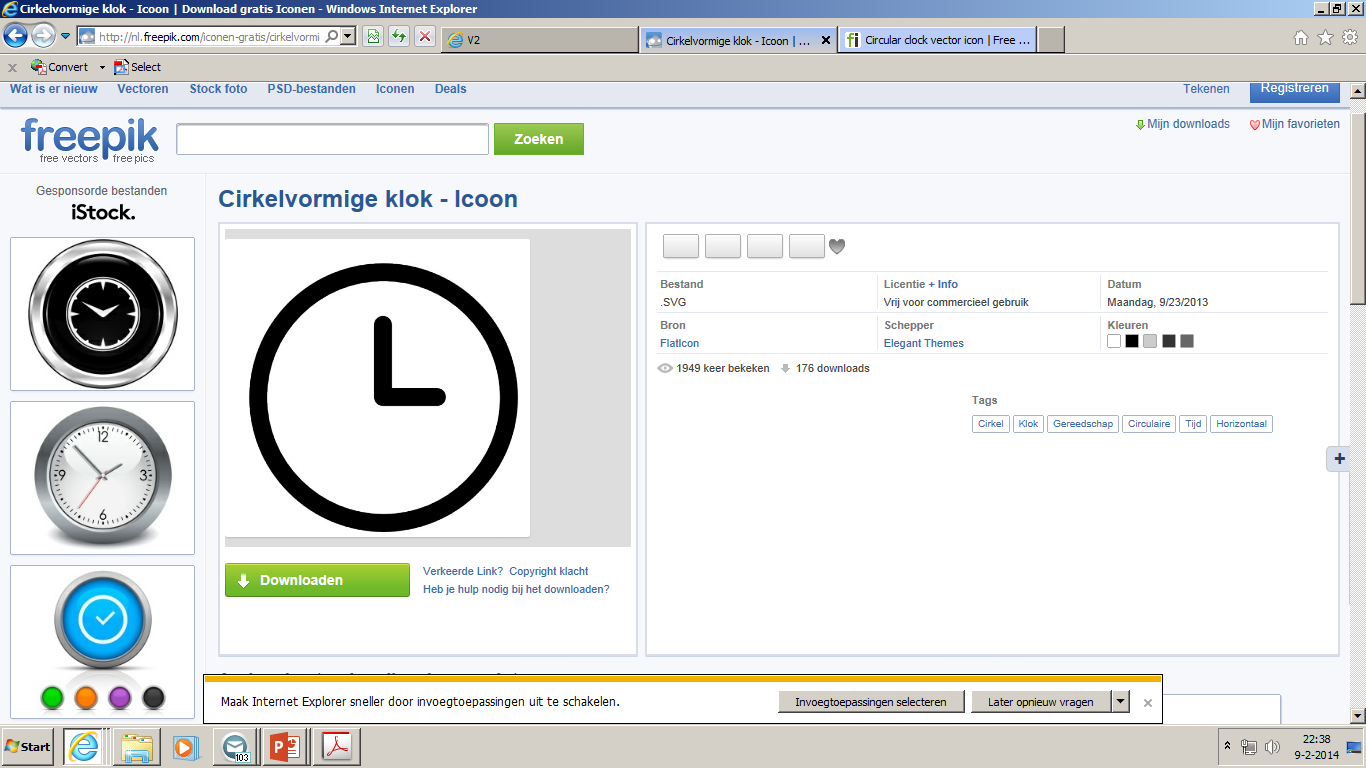 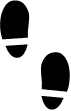 Leerpad
Lees het dossier ‘Adviseur duurzame leefomgeving’ met alle werkprocessen.
Bekijk het beoordelingsformulier van de proeve van bekwaamheid. 
Bedenk, eventueel in overleg met je stagebegeleider, een (fictieve) realistische opdracht bij je stagebedrijf die als examenopdracht uitgevoerd zou kunnen worden.
De opdracht moet uit te voeren zijn in 5 weken tijd.
Verzamel alle benodigde gegevens van jezelf en het stagebedrijf.
Zoek de missie, visie en doelstelling van het bedrijf op, of vraag je begeleider. 
Omschrijf je doelgroep. 
Omschrijf de opdracht. 
Werk een planning voor de 5 weken die de opdracht zou duren uit. Wat doe je wanneer? 
Werk een planning uit van de dag van de activiteit. Verwerk daarin de komst van de examinatoren en het gesprek. 
Werk alle werkprocessen uit.
Bronnen
Voorbereidingsdocument proeve van bekwaamheid 
Wiki examinering 
Website SBB
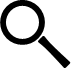 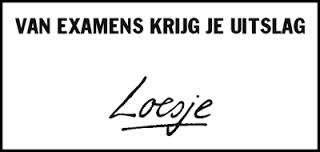